Ex Vivo Analysis of Multi-Sensory Device for Bone Strain Monitoring
Gerardo Figueroa 1, David A. Gonzalez 2, John A. Szivek 1,2, David S. Margolis 1,2 
1 Department of Biomedical Engineering, The University of Arizona, Tucson, AZ
2 Department of Orthopaedic Surgery, The University of Arizona, Tucson, AZ
Arizona  NASA Space Grant Symposium 
Tucson, AZ
April 17, 2021
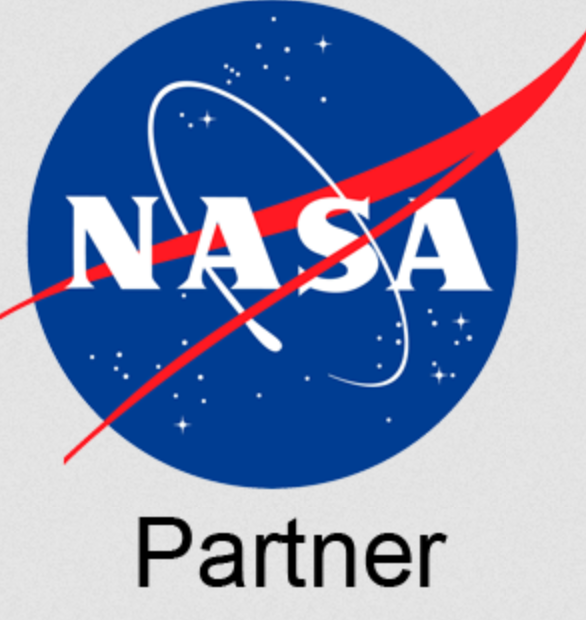 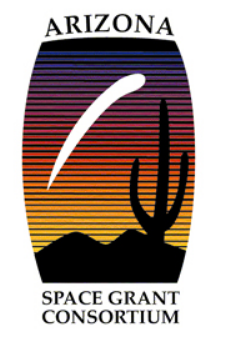 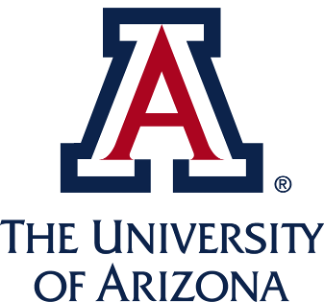 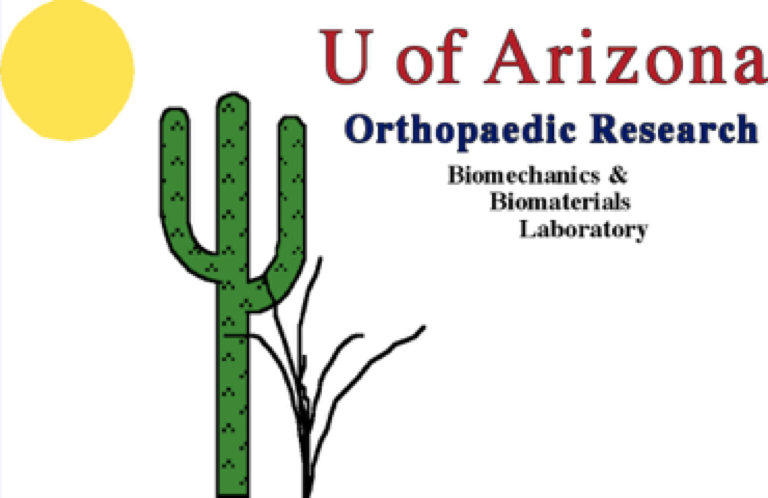 Background
Bone mass and bone healing are regulated by bone strain. 
In a microgravity environment, loss of bone mass occurs in astronauts. 
Calcium phosphate ceramic (CPC) coatings have successfully bonded in vivo bone strain sensors.
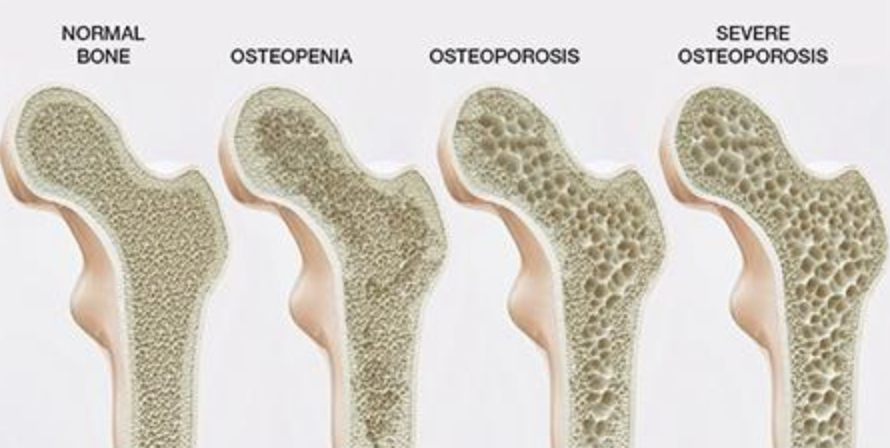 [Speaker Notes: -Bone mass and healing are regulated by activity that produces bone strain, to those who aren’t familiar with what bone strain is, it’s the difference in length or deformation that the bone experience during its loading
-In a microgravity environment, due to the change in loading, loss of bone mass occurs in astronauts causing bone to become porous, similar to osteoporosis patients. Even though current methods are implemented to prevent the loss of bone in astronauts such as exercise requirements and bisphosphonate, they do not show what changes might be occurring in the bone. 
-Previous studies in our lab have shown that Calcium phosphate ceramic (CPC) coatings have successfully bonded in vivo bone strain sensors through biological bone-bonding within 3 weeks.]
Goal
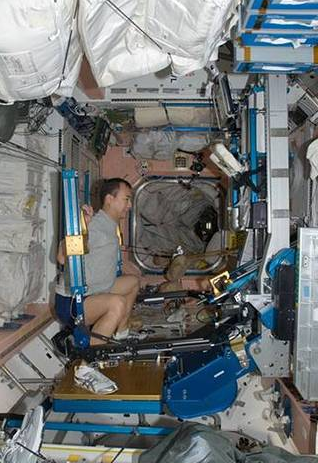 An accurate method of obtaining in vivo strain measurements is needed. 
Our goal is to create an easily utilized device that will allow instant and long-term bone strain measurements.
[Speaker Notes: -Although the CPC particles are practical in observing long term bone strain activity, their implantation method is not ideal as the strain gauges are stabilized though sutures around the bone until the gauge is fully bonded. 
-An accurate method of obtaining in vivo strain measurements is needed to better understand the relationship between bone strain and microgravity to allow astronauts to monitor and adjust their exercise patterns so they can prevent bone loss on long flights. 
-Our goal for this study was to create and easily utilized device that will allow instant and long-term bone strain measurements from the bones of astronauts in microgravity environments for extended periods.]
Methods
An implantable device with short-term & long-term strain sensors was surgically implanted on a rat femur. 

Rat was placed on a treadmill at normal gait pace.
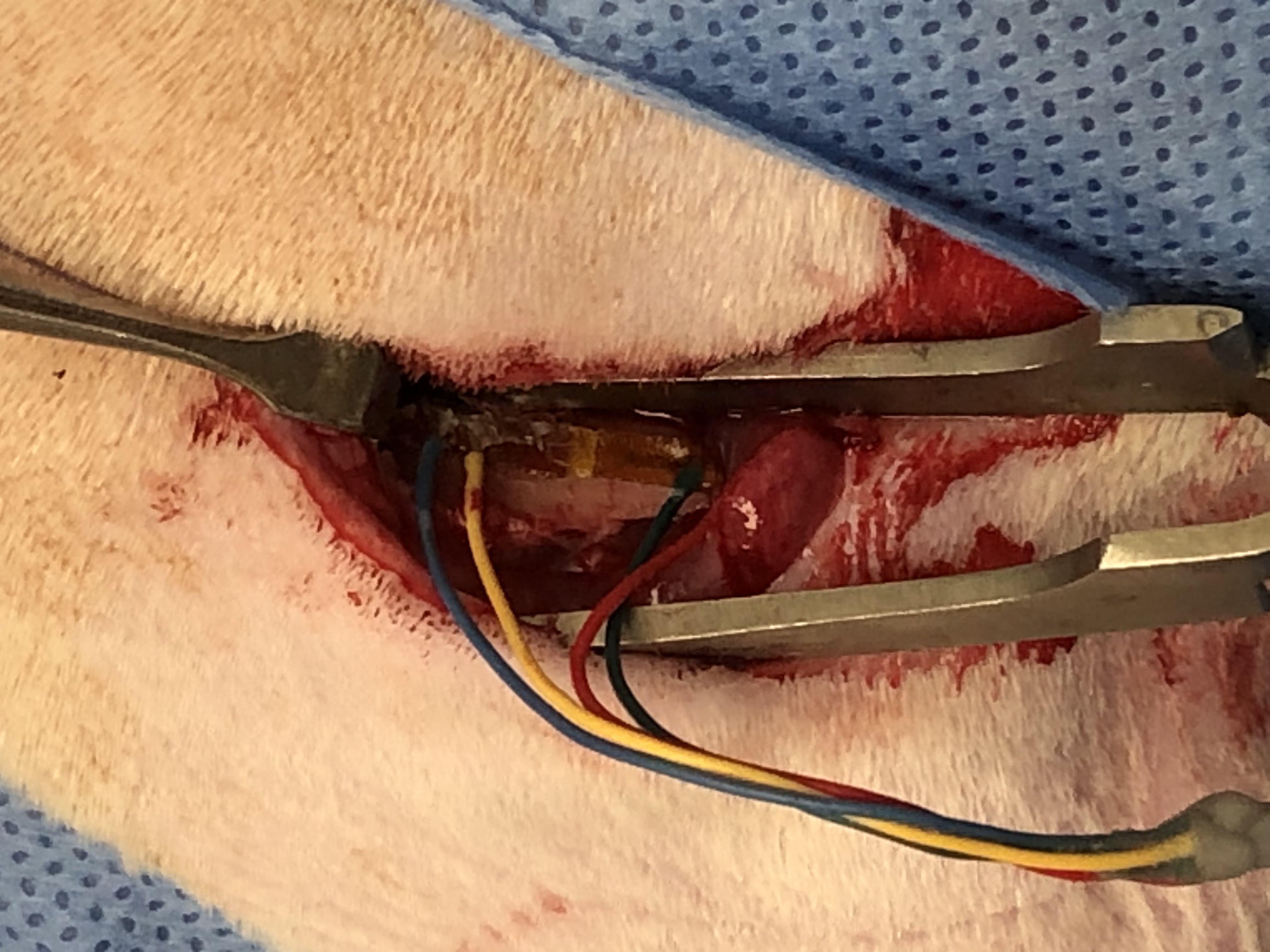 Figure 3. Implantation of sensory device on rat femur.
[Speaker Notes: -An implantable device with short-term and long-term strain sensors was surgically implanted on a rat femur. For this design, our short-term gauge consisted of a combination of synthethic adhesives, and for our long-term, a combination of CPC particles. 
-Rat was placed on a treadmill at normal gait pace to represent average daily strain]
Methods
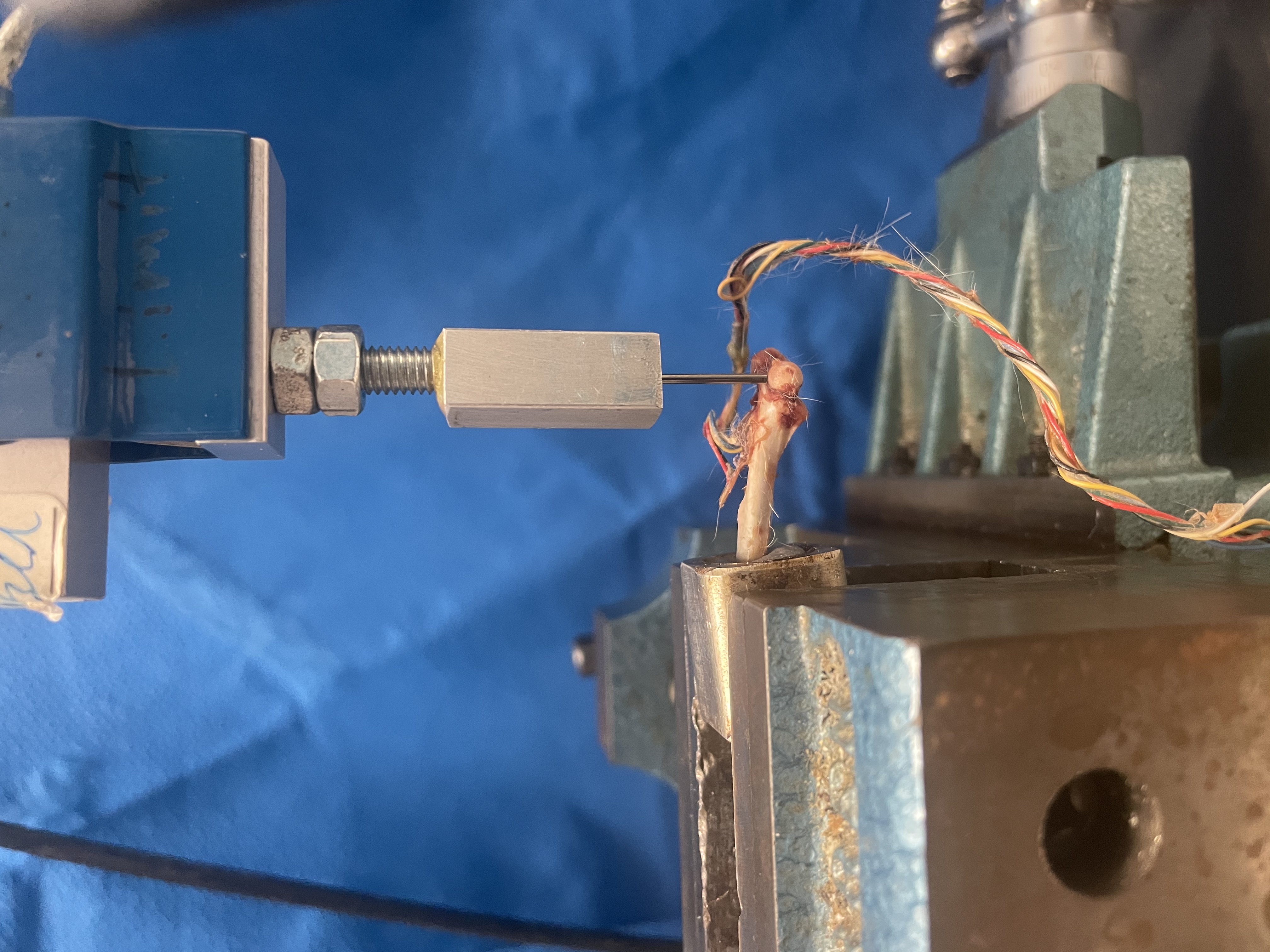 Femur was explanted and tested in cantilever bending. 
Contralateral femur was also explanted, and a strain gauge was placed in the same location.
Figure 4. Cantilever bend testing of experimental femur.
[Speaker Notes: -After 2 months, femur was explanted and tested in cantilever bending 6 times at a load rate of 0.6 N/s to peak load of 6.0 N. 
-Contralateral femur was also explanted and a strain gauge was placed in the same location. Contralateral bone served as our control since freshly glued strain gauge is considered “fully bonded”]
In Vivo Results
Figure 5. In vivo strain measurements post-implantation.
Figure 6. In vivo strain measurements 3 days post-implantation.
[Speaker Notes: Post-implantation peak strain were approximately 400 microstrain in short-term gauge and 300 microstrain in long-term gauge 
3 days post-implantation, peak strain were approximately 280 microstrain in short-term gauges and 297 microstrain in long-term gauges
- In vivo measurments were stopped due to the COVID-19 pandemic last year]
Ex Vivo Results
No accurate measurements were received from either the short-term and long-term bonded gauge.
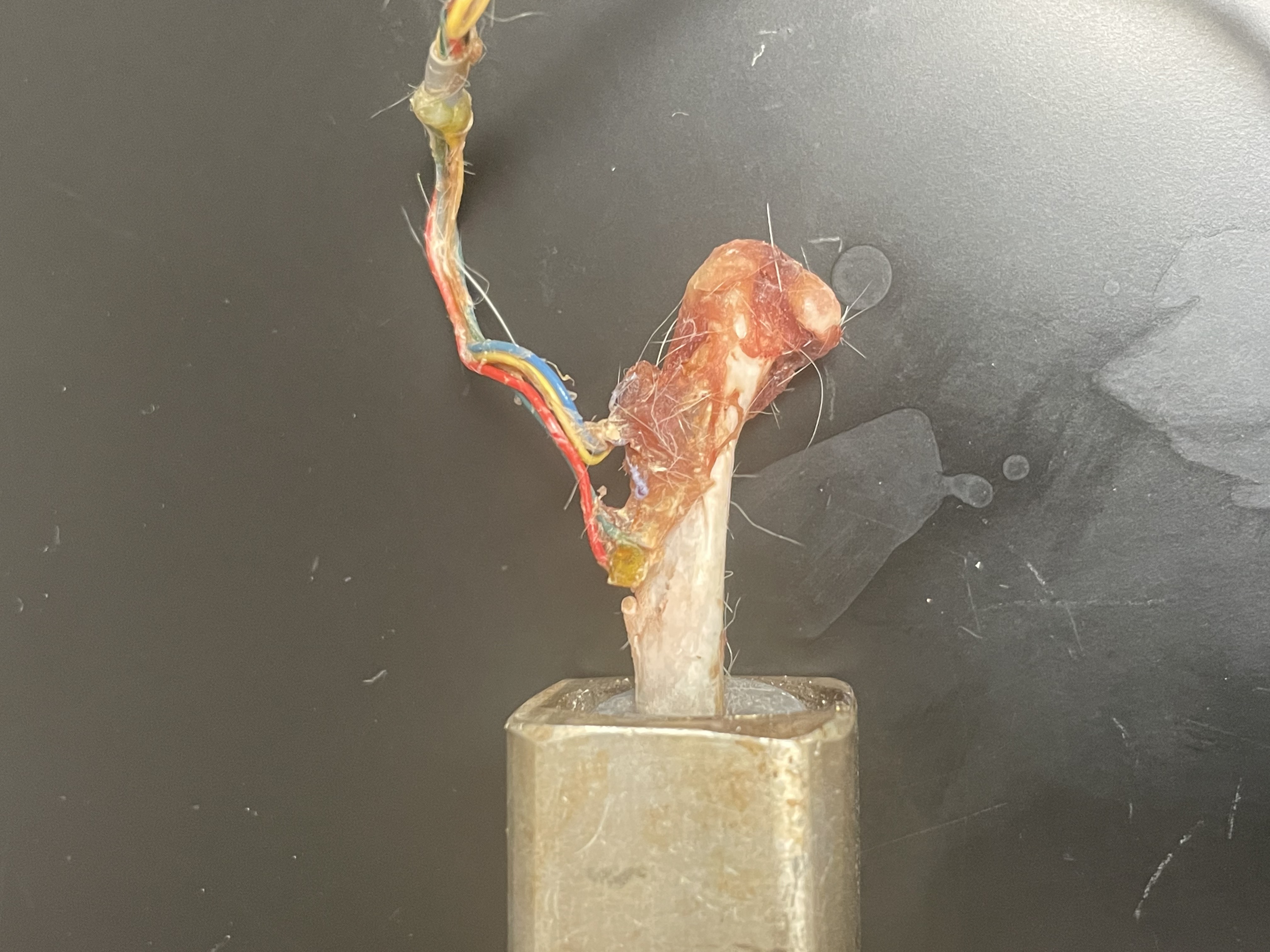 Figure 8. Cantilever bending in control femur with fully bonded gauge.
Figure 7. Explanted femur with device on surface.
[Speaker Notes: --No accurate measurements were received from either the short-term and long-term bonded gauge. This occurrence pointed to the sensors not being bonded.]
Discussion and Future Work
Incomplete bonding between CPC particles and bone surface may be the result of various factors. 
Additional experiments will evaluate new gauge stabilizing approaches and the bone-bonding effectiveness of current market CPC particles.
[Speaker Notes: -The incomplete bonding between the CPC particles and bone surface may be the result of various factors such as motion in vivo, potentially and inflammatory response, or damage to the strain gauges during the dissection. 
-Additional experiments will evaluate new gauge stabilizing approaches and the bone-bonding effectiveness of current market available CPC particles.]
References
1. Bone health. (n.d.). Retrieved March 31, 2021, from https://www.cancersupportcommunity.org/article/bone-health
2. Rabkin, B., Szivek, J., Schonfeld, J., & Halloran, B. (2001). Long‐term measurement of bone strain in vivo : The rat tibia. Journal of Biomedical Materials Research, 58(3), 277-281.
3. Szivek, J. A., Anderson, P. L., Wilson, D. L., & Young, D. W. D. (1995). Technical note: Development of a model for study of in vivo bone strains in normal and microgravity environments. Journal of Applied Biomaterials, 6(3), 203–208. doi: 10.1002/jab.770060310
4. Dunbar, B. (2015, May 27). Preventing Bone Loss in Space Flight with Prophylactic Use of Bisphosphonate: Health Promotion of the Elderly by Space Medicine Technologies. Retrieved from https://www.nasa.gov/mission_pages/station/research/benefits/bone_loss.html
Acknowledgments
Dr. John A. Szivek
Dr. David S. Margolis
Orthopaedic Research Laboratory
Michelle Coe
Chandra Holifield Collins
Arizona Space Grant Consortium
NASA
Questions?
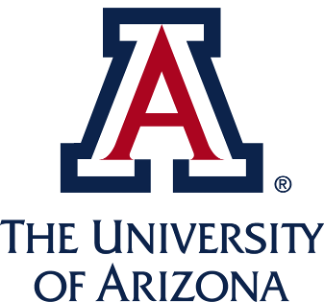 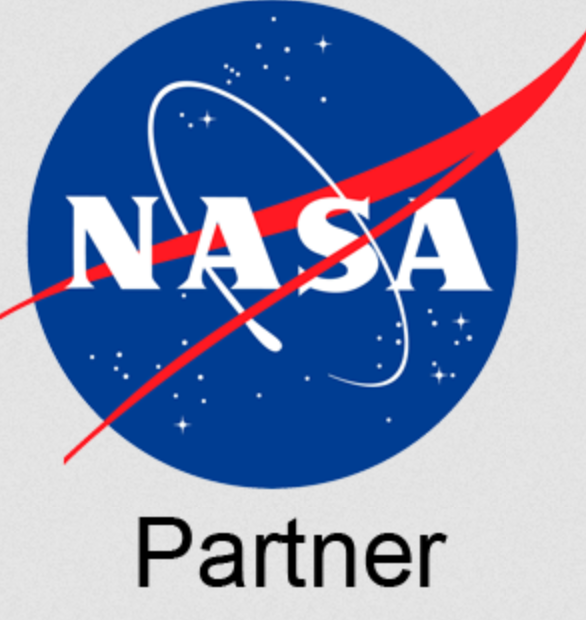 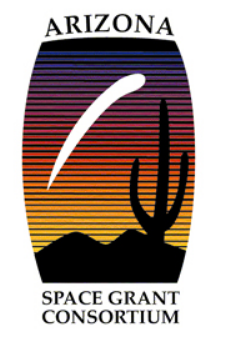 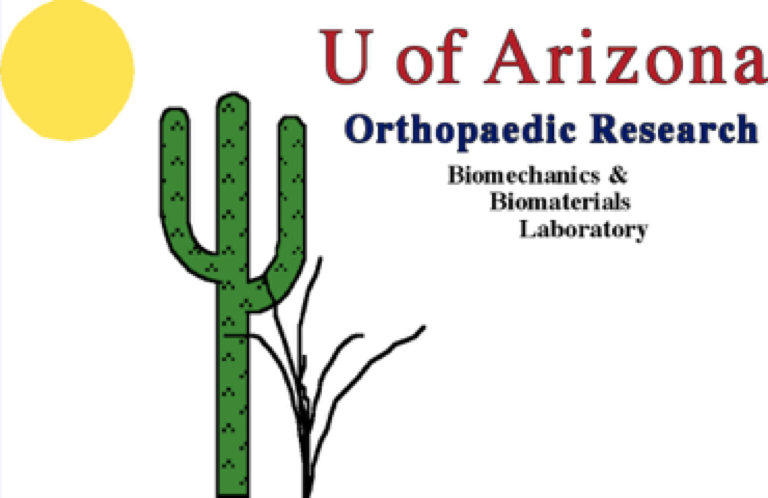